Making Comparisons
Área Académica:         Ingeniería Mecánica


Profesor(a):                  MA. E. GUADALUPE ISLAS LÓPEZ



Periodo:                        ENERO_JUNIO 2017
Resumen
Al comparar dos elementos tales como personas, cosas, lugares, etc., es necesario utilizar la forma comparativa del adjetivo, la cual se basa en un conjunto de reglas.
Abstract
When comparing two elements such as people, things, places, etc., it is necessary to use the comparative form of the adjective which is based on a group or rules.
Key words:  one-syllable,  adjective, than, more, irregular.
Add  -er
Add  -r
Change “y” to “i” +er
We use “more” + adjective
COMPARING STATES OF THE MEXICAN REPUBLIC
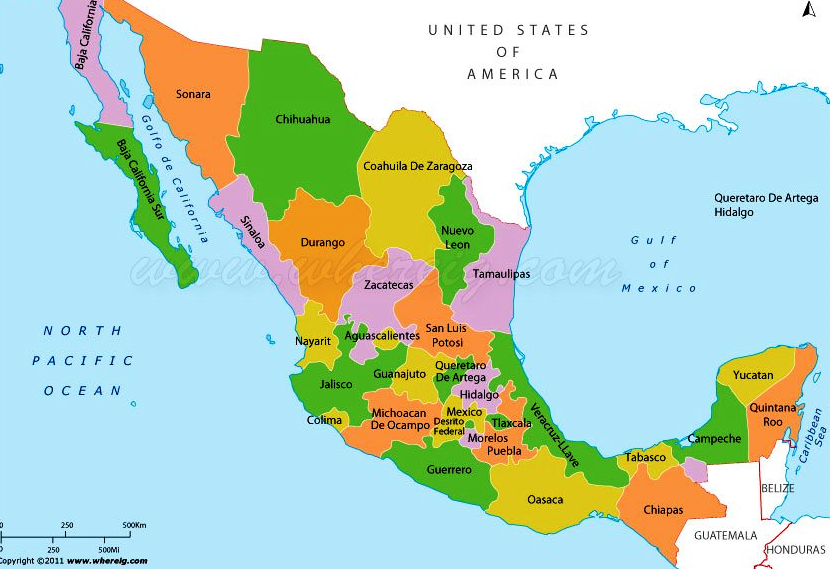 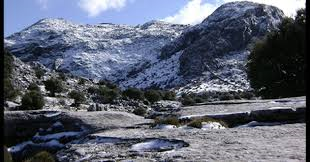 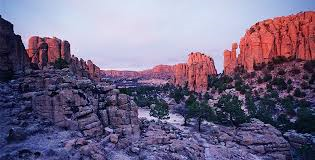 Durango is cold in winter.
Zacatecas is cold too.
Durango is colder than Zacatecas.
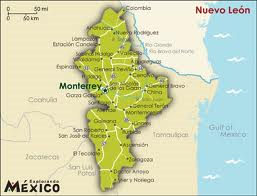 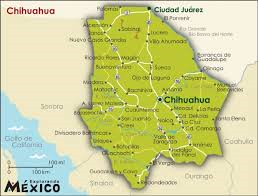 Chihuahua is a big state.
Nuevo Leon is big too.
Chihuahua  is bigger than Nuevo Leon.
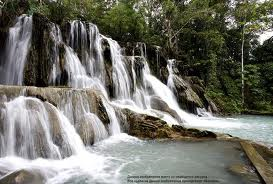 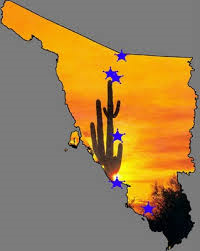 Tabasco’s weather is hot too.
Sonora’s weather is hot.
Sonora is hotter than Tabasco.
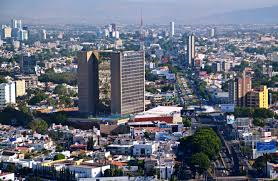 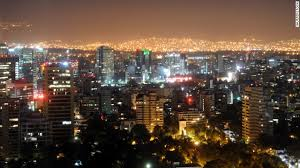 Guadalajara is a noisy city.
Mexico City is noisy too.
Mexico City is noisier than Guadalaja.
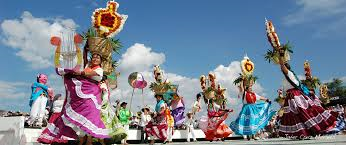 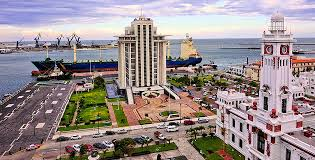 Oaxaca is a tourist city too.
Veracruz is a tourist city.
Oaxaca is more tourist than Veracruz.
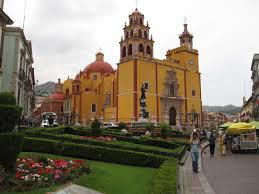 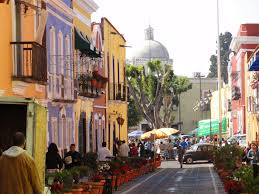 Guanajuato is traditional.
Puebla is traditional too.
Puebla is more traditional than Guanajuato.
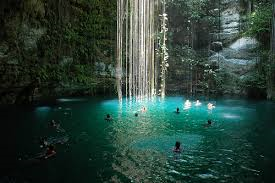 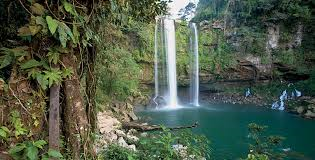 Yucatan is a good place.
Chiapas is good too.
Yucatan is better than Chiapas.
Referencias
Evans V. & Dooley J. (1998). Enterprise 1 Coursebook Beginner. Express Publishing.